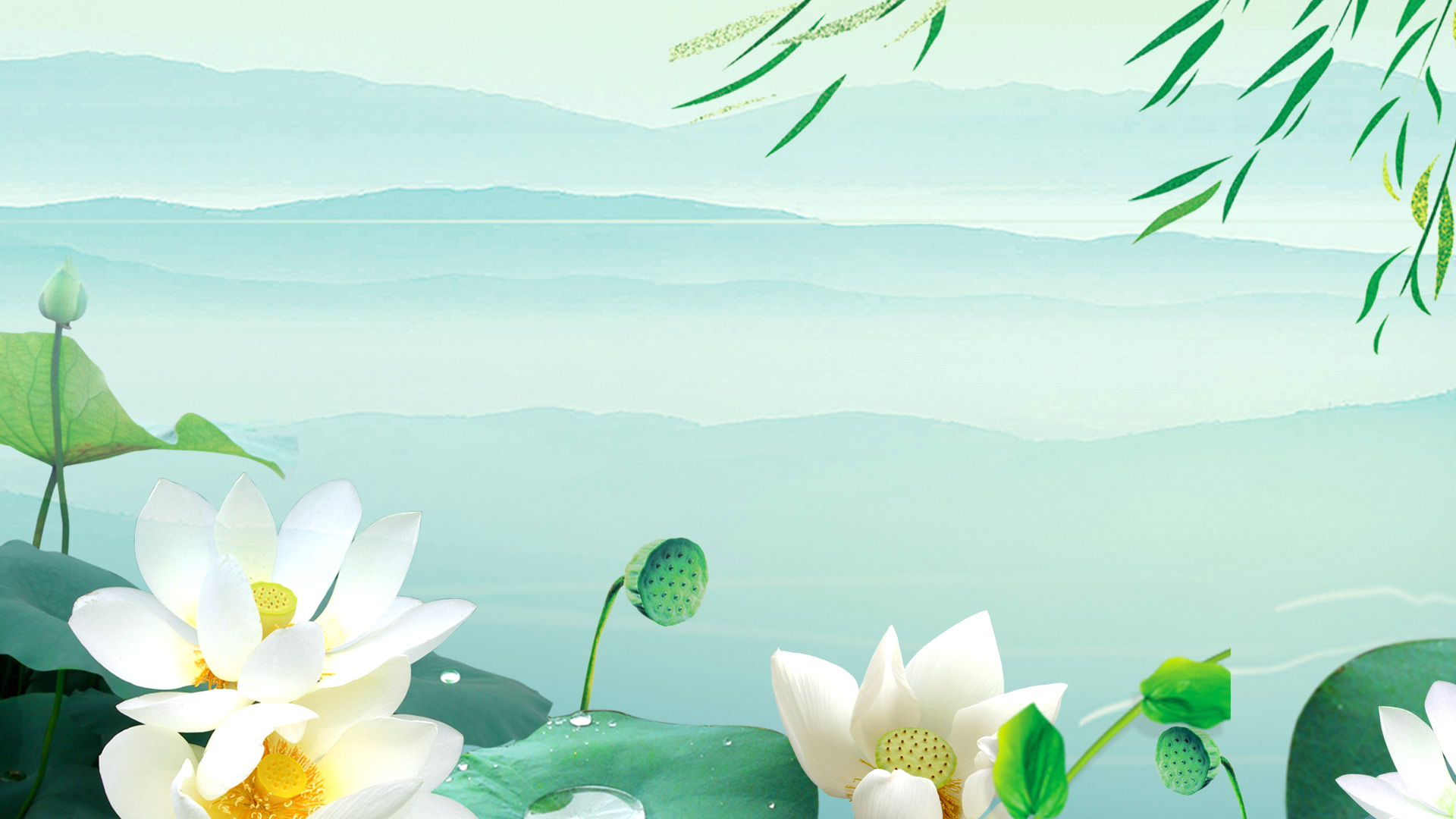 CHÀO MỪNG CÁC EM HỌC SINH ĐẾN VỚI GIỜ HỌC 
NGỮ VĂN 8
PHÒNG GD&ĐT HUYỆN THANH TRÌ
TRƯỜNG THCS NGỌC HỒI
TIẾT 46
LẬP DÀN Ý CHO BÀI VĂN TỰ SỰ KẾT HỢP MIÊU TẢ VÀ BIỂU CẢM
MÔN: NGỮ VĂN
LỚP : 8A1
GIÁO VIÊN: NGUYỄN THỊ NGẦN
TIẾT 46 LẬP DÀN Ý CHO BÀI VĂN TỰ SỰ KẾT HỢP 
MIÊU TẢ VÀ BIỂU CẢM
I. Dàn ý của bài văn tự sự
1. Tìm hiểu dàn ý của bài văn tự sự
Tìm hiểu ngữ liệu: Văn bản  “MÓN QUÀ SINH NHẬT”
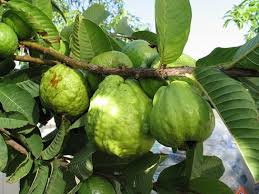 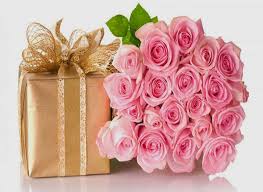 a) Tìm hiểu bố cục bài văn
* Thảo luận (3 phút):
a.Bố cục của bài văn
 Mở bài:
Từ đầu .... “bày la liệt trên bàn”.
 Kể và tả lại quang cảnh chung của buổi sinh nhật.
 Thân bài:
Tiếp theo .... “chỉ gật đầu không nói”.
 Kể về món quà sinh nhật độc đáo của người bạn.
 Kết bài:
Phần còn lại.
 Cảm nghĩ của người bạn về món quà sinh nhật
b) Các yếu tố của văn bản
 Truyện kể về Trang         Trang kể (ngôi thứ 1)
 Thời gian: Buổi sáng
 Hoàn cảnh: Ngày sinh nhật của Trang.
 Chuyện xảy ra: Trang – nhận vật chính, ngoài ra còn có Trinh, Thanh và các bạn khác.
Tính cách mỗi nhân vật.
- Trang: hồn nhiên, vui mừng, sốt ruột.
- Trinh: kín đáo, đằm thắm, chân thành.
- Thanh; hồn nhiên, nhanh nhẹn, tinh ý.
b) Các yếu tố của văn bản.
 Mở đầu:
Buổi sinh nhật vui vẻ sắp kết thúc. Trang sốt ruột vì người bạn thân nhất chưa đến.
 Diễn biến:
Trinh đến và giải tỏa những băn khoăn của Trang. Đỉnh điểm là món quà độc đáo:
+ Chùm ổi.
+ Trinh chăm sóc từ khi còn là những cái nụ.
 Kết thúc:
Cảm nghĩ của Trang về món quà sinh nhật độc đáo
‘Suốt cả buổi sáng, nhà tôi tấp nập kẻ ra người vào... Các bạn ngồi chật cả nhà... Nhìn thấy Trinh đang tươi cười... Trinh dẫn tôi ra vườn... Trinh lom khom... Trinh vẫn lặng lẽ cười, chỉ gật đầu không nói...’
‘ Tôi vẫn cứ bồn chồn không yên... Bắt đầu lo... Tủi thân và giận Trinh... Giận mình quá... Tôi run run... Cảm ơn Trinh quá... Quý giá làm sao...’.
 Bộc lộ tình cảm bạn bè chân thành và sâu sắc.
 Hình dung không khí của buổi sinh nhật và tình bạn thắm thiết giữa Trang và Trinh.
- Thứ tự kể: theo trình tự thời gian.
? Từ việc phân tích văn bản trên. Em hãy cho biết cách xây dựng dàn ý của bài văn tự sự?
2) Dàn ý của một bài văn tự sự.
a) Mở bài
Giới thiệu nhân vật, sự việc và tình huống xảy ra câu chuyện.
b) Thân bài
Kể lại diễn biến sự việc (kết hợp yếu tố miêu tả và biểu cảm.)
c) Kết bài
Cảm nghĩ của người kể.
DÀN Ý
Văn tự sự
Văn tự sự ( miêu tả, biểu cảm)
* Mở bài: Giới thiệu nhân vật, sự việc và tình huống xảy ra câu chuyện.
* Mở bài: Giới thiệu nhân vật, sự việc và tình huống xảy ra câu chuyện.
* Thân bài: Kể lại diễn biến sự việc.
* Thân bài: Kể lại diễn biến sự việc. ( Kết hợp miêu tả và biểu cảm.)
* Kết bài: Cảm nghĩ của người kể.
* Kết bài: Cảm nghĩ của người kể.
Ghi nhớ
Dàn ý của bài văn tự sự kết hợp với miêu tả và biểu cảm chủ yếu vẫn là dàn ý của bài văn tự sự có bố cục ba phần (mở bài, thân bài, kết bài). Tuy vậy, trong từng phần, cần đưa vào các nội dung miêu tả và biểu cảm để dàn ý được hoàn chỉnh hơn.
II. Luyện tập
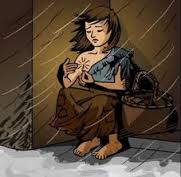 Bài tập 1: Lập dàn ý cho văn bản ‘Cô bé bán diêm’
Bài tập 1: Lập dàn ý cho văn bản “Cô bé bán diêm”
a) Mở bài
Giới thiệu quang cảnh đêm giao thừa vầ gia cảnh em bé bán diêm
b) Thân bài
Lúc đầu do không bán được diêm nên sợ, không dám về nhà => tìm chỗ tránh rét => rét hành hạ. Sau đó, em bật que diêm để sưởi ấm. (kết hợp yếu tố miêu tả, biểu cảm)
c) Kết bài
Cô bé chết vì rét.
Mọi người không ai biết điều kì diệu mà em đã trông thấy
II. Luyện tập.
Bài tập 2: Lập dàn ý cho đề sau: Hãy kể về một kỉ niệm với người bạn tuổi thơ khiến em xúc động và nhớ mãi
a) Mở bài
Giới thiệu bạn mình là ai? Kỉ niệm nào với người bạn đó khiến mình xúc động nhất?
b) Thân bài
Kể về kỉ niệm đó:
+ Xảy ra ở đâu? Lúc nào? Với những ai?
+ Sự việc chính và các chi tiết.
+ Điều gì khiến em xúc động? Xúc động như thế nào?
c) Kết bài
Em suy nghĩ gì về kỉ niệm đó?
HƯỚNG DẪN VỀ NHÀ
Học bài
Hoàn thiện các bài tập
Chuẩn bị bài: TIẾT 48 TÌM HIỂU CHIUNG VỀ VĂN BẢN THUYẾT MINH, PHƯƠNG PHÁP THUYẾT MINH, ĐỀ VĂN VÀ CÁCH LÀM VĂN THUYẾT MINH